CSE 121 – Lesson 6
Miya Natsuhara
Autumn 2023
Music: 121 23au Lecture Tunes 🌦️
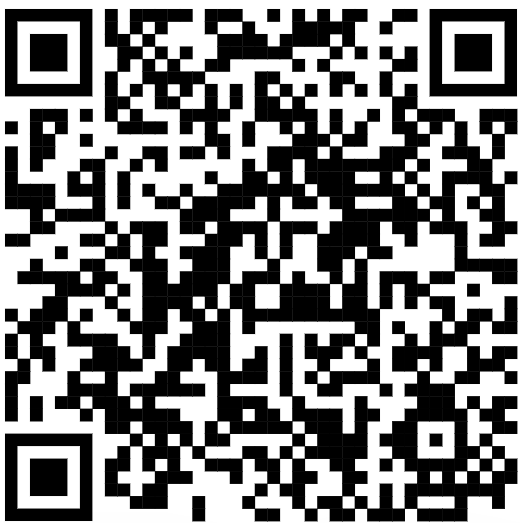 TAs: 







TreySebastian
Annie
Jasmine
Christian
Lucas
Logan
Jacob
Christina
Colton
Janvi
Arkita
Vidhi
Ritesh
Hibbah
Julia
Sahej
Anju
Jonus
Lydia
Luke
Andras
Archit
Ayesha
Vinay
Maria
Shreya
Andy
Nicolas
Shayna
Hannah
Aishah
Kriti
Minh
Vivian
Nicole
Simon
Jessie
Lydia
Yijia
sli.do #cse121
Lesson 6 - Autumn 2023
1
Announcements, Reminders
Programming Assignment 1 will be released later today
Due Tuesday, October 24
Resubmission Cycle 0 due tomorrow, Thurs Oct 19
Resubmission Cycle 1 will be released tomorrow, due Thurs Oct 26

Quiz 0: tomorrow, October 19 during section
Lesson 6 - Autumn 2023
2
Last Time
Nested for loops
Syntax & conventions: (i,	j,	k)
Applications
Random
nextInt(max) returns random int  value [0, max)
i.e. between 0 and max-1
Lesson 6 - Autumn 2023
3
(PCM) Methods
Writing our own methods allow us to define our own  statements / commands in Java!
Naming conventions for methods are the same as variables: camelCased


public static void myMethod() {
/***
Your	code	here
**/
}
Lesson 6 - Autumn 2023
4
What is the output of this program?
public class Example {
    public static void main(String[] args) {
        welcome();
        hello();
        welcome();
        glad();
    }
    public static void hello() {
        System.out.println("hello");
        glad();
    }
    public static void goodbye() {
        System.out.println("goodbye");
        hello();
    }
    public static void welcome() {
        System.out.println("Welcome!!");
        glad();
    }
    public static void glad() {
        System.out.println("Glad you're here.");
    }
}
Glad you're here.
Welcome!!
Glad you're here.
hello
Glad you're here.
Welcome!!
Glad you're here.
A.	C.
Welcome!!
hello
Welcome!!
Glad you're here.
hello
glad
goodbye
hello
welcome
glad
glad
Welcome!!
Glad you're here.
hello
Glad you're here.
Welcome!!
Glad you're here.
Glad you're here.
B.
D.
Lesson 6 - Autumn 2023
5
Scope
The part of a program where a variable exists.
From its declaration to the end of the {	} braces
Ex: a variable declared in a for loop only exists in that loop
Ex: a variable declared in a method exists only in that method
public static void example() {
    System.out.println("hello");
    int x = 3;
    for (int i = 1; i <= 10; i++) {
        System.out.print(x);
    }
}
i's scope
x's scope
Lesson 6 - Autumn 2023
6
Class Constants
A fixed value visible to the whole program (the entire class).
Value can be set only at declaration; cannot be reassigned  (so the value is constant)
public static final type NAME_OF_CONSTANT = expression;
Lesson 6 - Autumn 2023
7
Method Comments!
Now that we know how to write methods, we have a new form of documentation (using comments) to write. 
Each method you write (except for main) should be accompanied by a short comment that describes what it does. 

// Randomly generates and prints out a division problem where the 
// operands are in the range 1-10 (inclusive), and prints the result 
// rounded to two decimal places.
public static void generateDivisionRoundingProblem() {
    Random randy = new Random();
    int num1 = randy.nextInt(10) + 1;
    int num2 = randy.nextInt(10) + 1;
    ...
}
Lesson 6 - Autumn 2023
8